Написание аргумента (примера-иллюстрации)
Урок 2
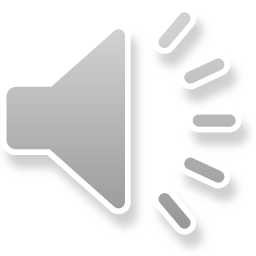 Практикум
Прочитайте и осмыслите текст
Напишите тезис к сочинению по образцу
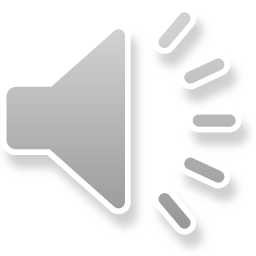 Тезис (идея текста)
Настоящая смелость заключается в том, чтобы брать на себя ответственность за происходящее вокруг не на словах, а на деле

Подчеркнуть ключевые слова
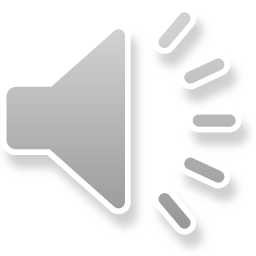 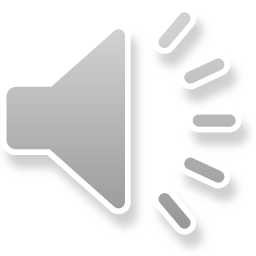 Написание примера - иллюстрации
Шаг 1. Найти в тексте 2 эпизода, которые могут подтвердить ваш тезис
Шаг 2. Определите, эти эпизоды сопоставлены или противопоставлены
Шаг 3. Перескажите с использованием цитирования 1 эпизод
Поясните, как он подтверждает ваш тезис 
Шаг 4. То же самое сделайте со 2 эпизодом
                                    
Строение примера – иллюстрации
Связка → иллюстрация → пояснение → микровывод
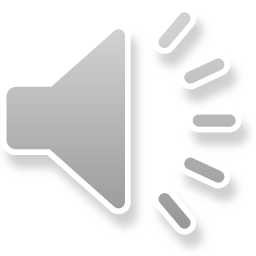 Пример – иллюстрация 1
Пример – иллюстрация 2
Предложения 8-10
      Айна Нара рассказывает о том, как однажды … (9-10 предложения). Учителям и ученикам казалось, что Агния всегда дралась без причины. Но это не так.  Она просто не могла пройти мимо несправедливости и жестокости. Агния брала на себя ответственность за слабых и беззащитных, поэтому можно назвать её по-настоящему смелой.
Предложения 26-34
    Также смелым можно назвать Витьку, который…(26-34 предложения). Витьке было очень страшно, но он всё равно … . Так поступить может только по-настоящему смелый человек.
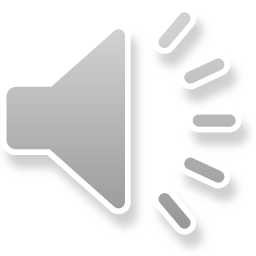 Вывод
Из текста Айны Нары я узнал о том, кого можно назвать смелым человеком. Брать на себя ответственность за другого очень трудно, поэтому смелых людей в мире не так много.
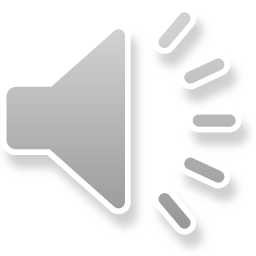 Абзацное членение
1 абзац. Объяснение цитаты (тезис)
2 абзац. 1 пример – иллюстрация
3 абзац. 2 пример – иллюстрация
4 абзац. Вывод
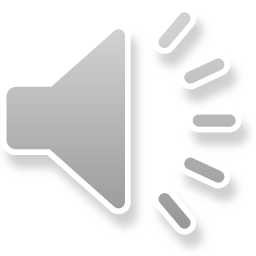 Домашнее задание
Упр. 30
Выпишите из вступления тезис, подчеркните ключевое слово
Выпишите номера предложений, соответствующих 1 и 2 эпизодам
Напишите 2 примера – иллюстрации
Напишите вывод
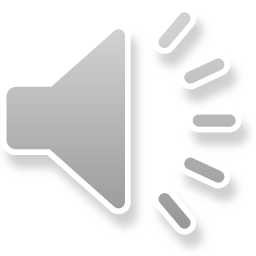